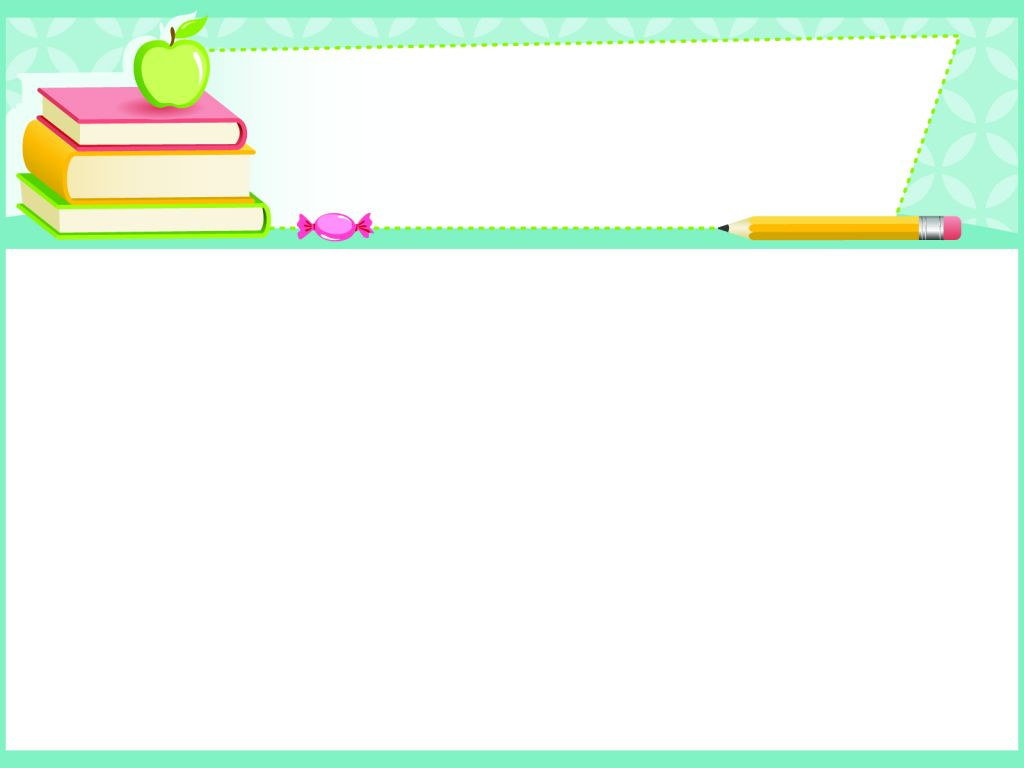 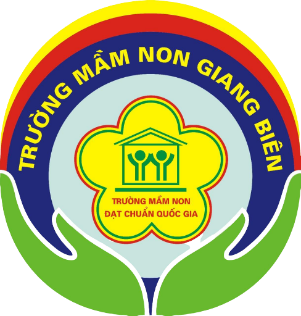 THỜI KHÓA BIỂU KHỐI MGB TUẦN 4
 TỪ NGÀY 21/03 ĐẾN NGÀY 25/03/2022
THỨ 4
TẠO HÌNH
Dán bộ phận còn thiếu của tàu hỏa
THỨ 3
KPKH
Tìm hiểu về một số phương tiện giao thông đường sắt
THỨ 2
Dạy hát: Em đi chơi thuyền
THỨ 5
LQVT
Dạy trẻ chắp ghép các hình học thành hình đơn giản
THỨ 6
PTVĐ
Chạy 15m liên tục về phía trước